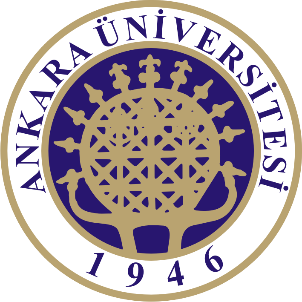 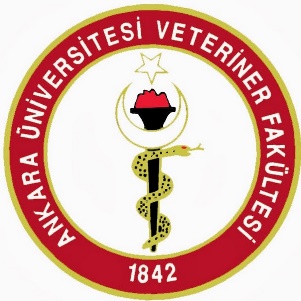 Immunology of Canine Transmissible Venereal Tumour
Gizem TEZa and Halit KANCAa
aAnkara University, Faculty of Veterinary Medicine, Department of Obstetrics and Gynaecology, Ankara, Turkey
1
Transmissible Cancers in Mammals
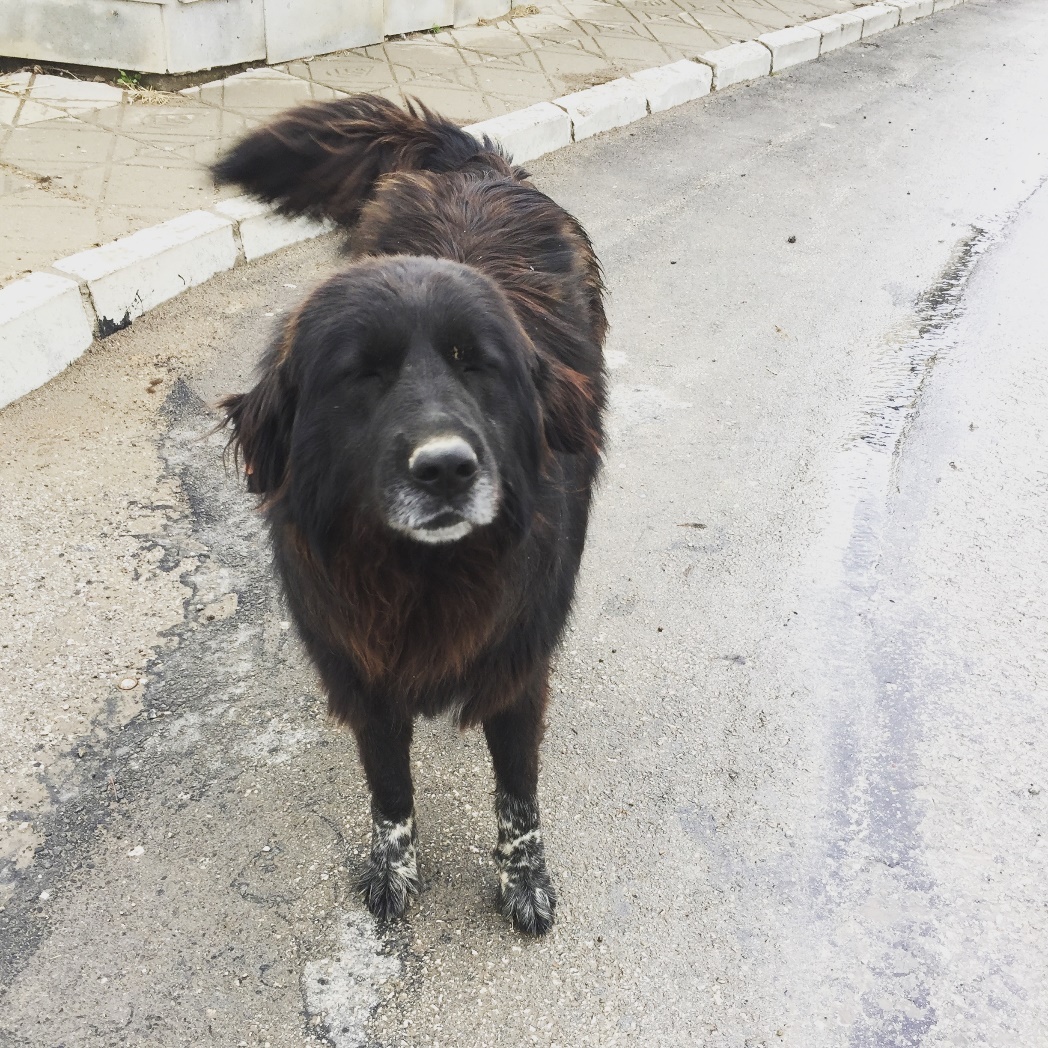 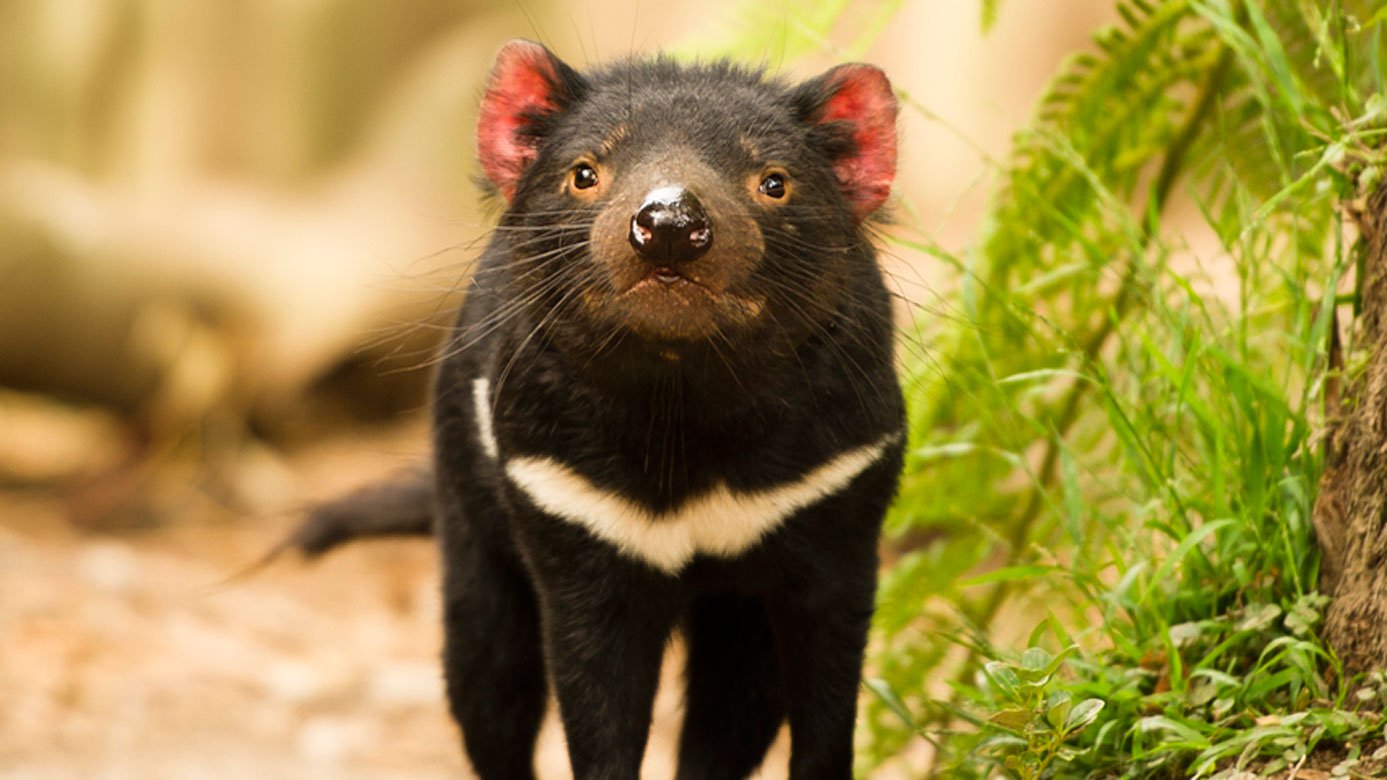 Sarcophilus harrisii
DFTD
Canis familiaris
CTVT
2
[Speaker Notes: Canine transmissible venereal tumor (CTVT) and Tasmanian devil facial tumor disease (DFTD) are the only known naturally occurring clonally transmissible cancers in mammals. Devil facial tumor disease is a facial tumor that affects Tasmanian devils, and CTVT is a venereal tumor of dogs. These cancers are transmitted by the physical transfer of viable tumor cells that can be transplanted into unrelated hosts. Despite their common etiology, DFTD and CTVT have evolved independently and have unique life histories and host adaptations.]
Tasmanian Devil Facial Tumour Disease (DFTD)
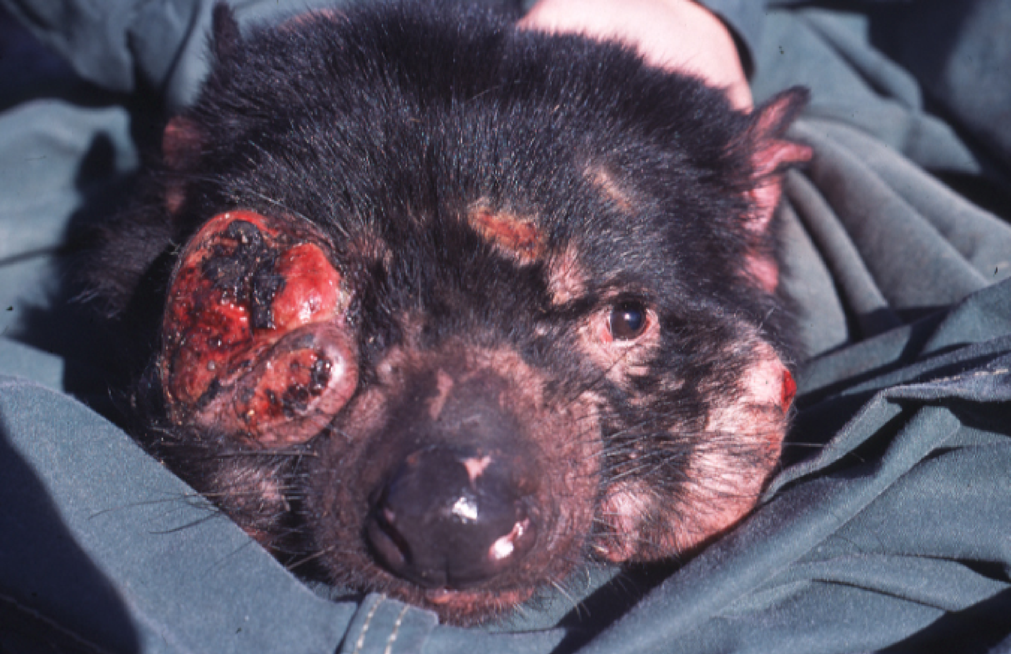 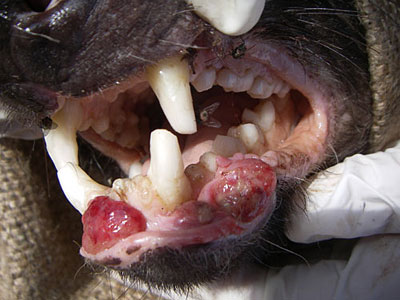 https://www.devilark.org.au/tasmanian-devil/dftd
3
[Speaker Notes: Devil Facial Tumour Disease was first recognised in 1996 and has since spread to over 75% of Tasmania island. It is a recently emerged infectious disease characterized by the appearance of primary tumors on the face, neck and inside the mouth. DFTD causes death within months of the appearance of initial symptoms and has caused widespread devil population decline. Indeed, if current rates of disease spread and population decline continue, DFTD poses a risk of extinction of wild devils within 25–35 years.]
Canine Transmissible Venereal Tumour (CTVT)
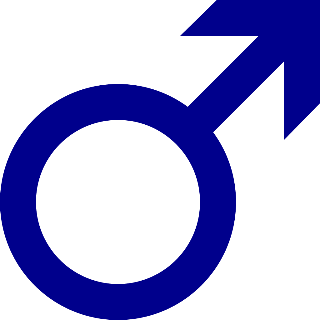 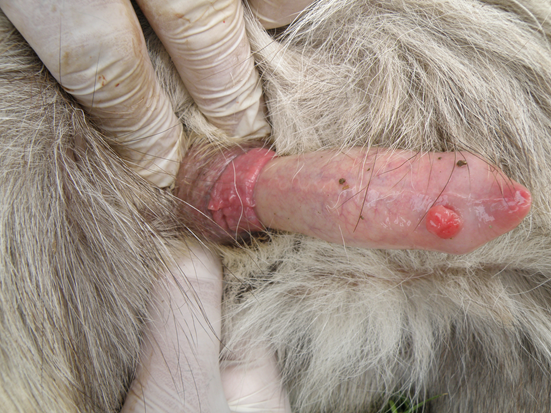 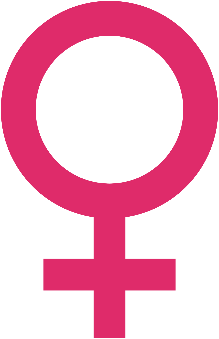 4
[Speaker Notes: Canine transmissible venereal tumour is a naturally occurring contagious neoplasm of dogs. It is located mainly on the external genitalia of both sexes in any breed of dog. And it is usually transmitted during coitus.
In contrast to DTFD, CTVT is generally not fatal as a tumour-specific host immune response, controls or clears the tumours after transmission and a period of growth.]
In other species?
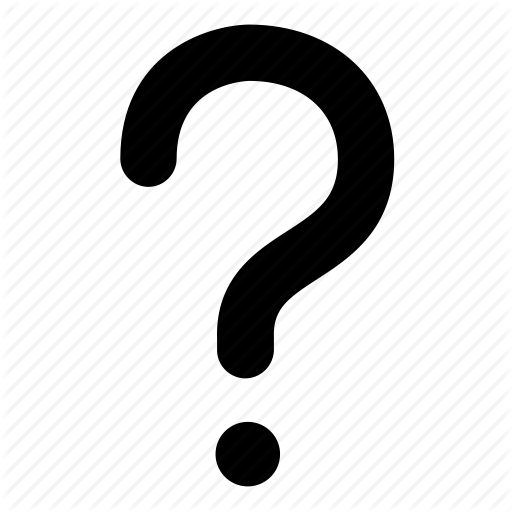 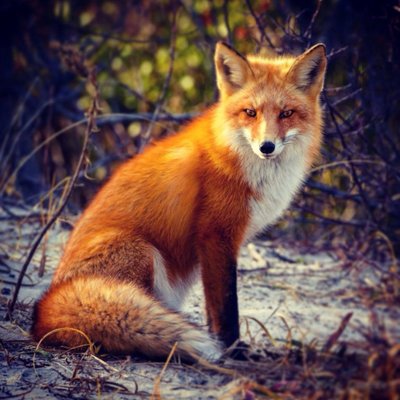 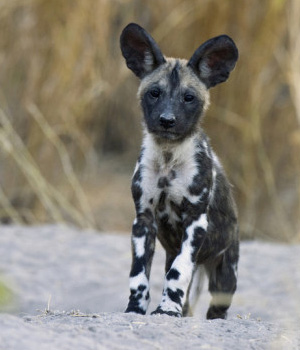 Coyote
Fox
African Wild Dog
5
[Speaker Notes: CTVT can be experimentally transplanted into other Canids, including coyotes and foxes. This raises the possibility that CTVT could become a conservation concern, if it naturally enters endangered species, such as the African wild dog.]
How old is CTVT?
«Founder Dog»
Image credit: Emma Werner
6
[Speaker Notes: CTVT first emerged in a dog that lived about 11,000 years ago. All CTVT tumours carry the DNA belonging to this “founder dog”. This founder dog was drawn after the phenotypic traits were interpreted from CTVT DNA.]
How does CTVT still carry Founder Dog’s DNA?
7
[Speaker Notes: How does CTVT still carry Founder Dog’s DNA? The DNA of the Founder Dog could be isolated from todays CTVT cells because these cells acquire and replicate the mitochondria of the host. This mechanism allows CTVT to survive long-term. CTVT is thus the oldest and most prolific cancer known in nature.]
How is CTVT spread?
Strakova and Murchison, 2015
8
[Speaker Notes: CTVT is spread by the physical transfer of living cancer cells between dogs. This usually occurs during mating, but CTVT may also be transferred by licking, sniffing or parturition. This resulted in CTVT cells, belonging to the Founder Dog, to be passed along for 11,000 years.]
When was it first discovered?
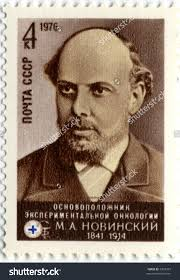 First description – Hujard, 1820, Europe
First documentation – Novinsky, 1876, Russia
Novinsky demonstrated the transplantation of the tumour from one dog to another by infecting them with tumour cells.
Novinsky
9
[Speaker Notes: First described by Hujard in 1820 in Europe. It is most commonly observed in dogs that are in close contact with one another, or in stray and wild dogs that exhibit uncontrolled sexual activity. In 1876, first ever in the history of oncology, a young Russian veterinarian Novinsky demonstrated the transplantation of the tumour from one dog to another by infecting them with tumour cells.]
10
CTVT worldwide distribution by country, Strakova and Murchison, 2014
[Speaker Notes: CTVT has a global distribution and it has been reported from all continents except Antarctica. It is uncommonly reported from developed countries because of the population control programmes, prebreeding examinations and successful treatment protocols. In the rest of the World including Turkey, baring few exceptions, CTVT remains enzootic. And it is more common in tropical and subtropical regions.]
Clinical Appearance
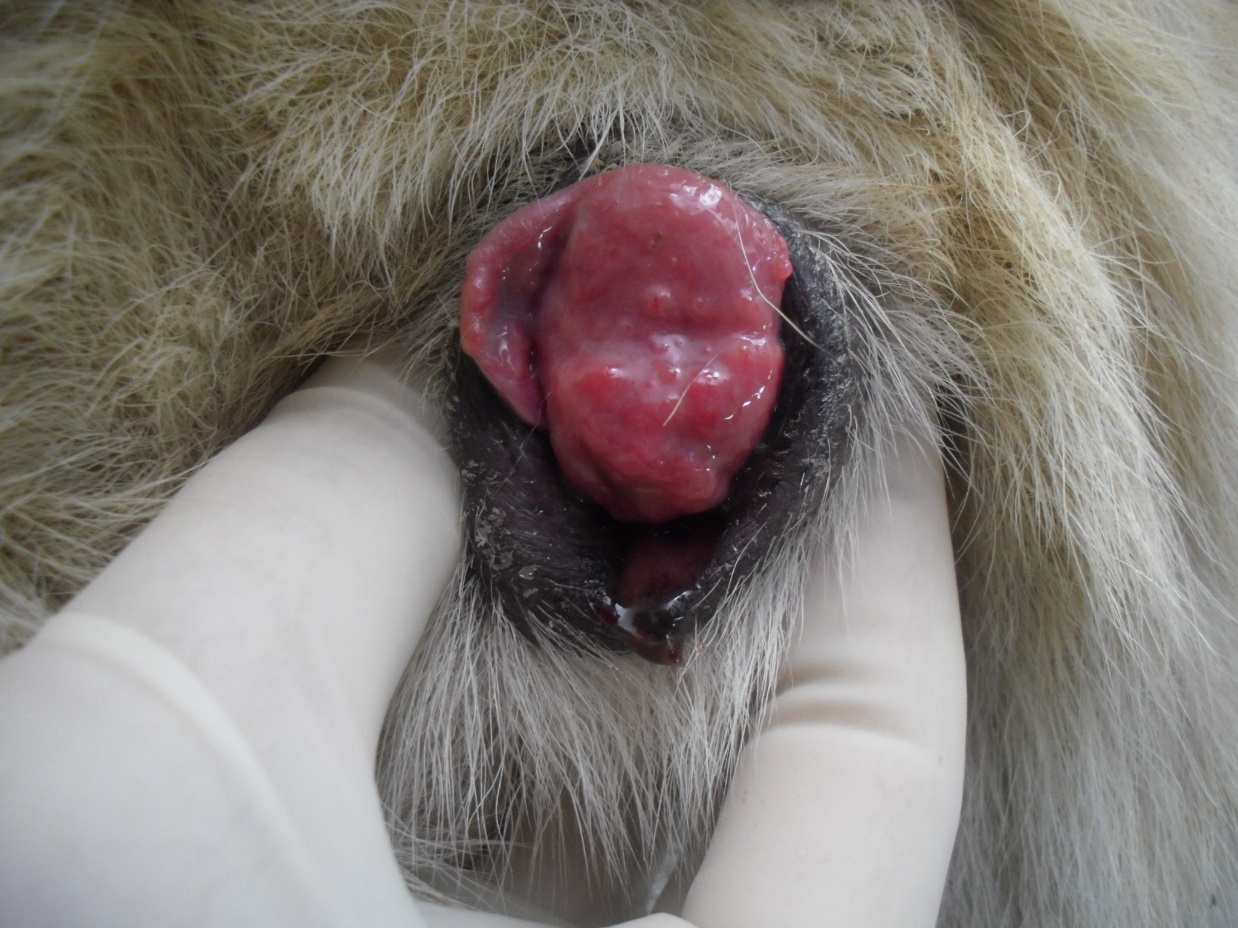 Cauliflower-like, pedunculated, nodular, papillary or multilobulated
5 µm-15 cm
Firm but friable
Ulcerated and inflamed - may be haemorrhagic and infected
Solitary or multiple
Generally on the external genitalia
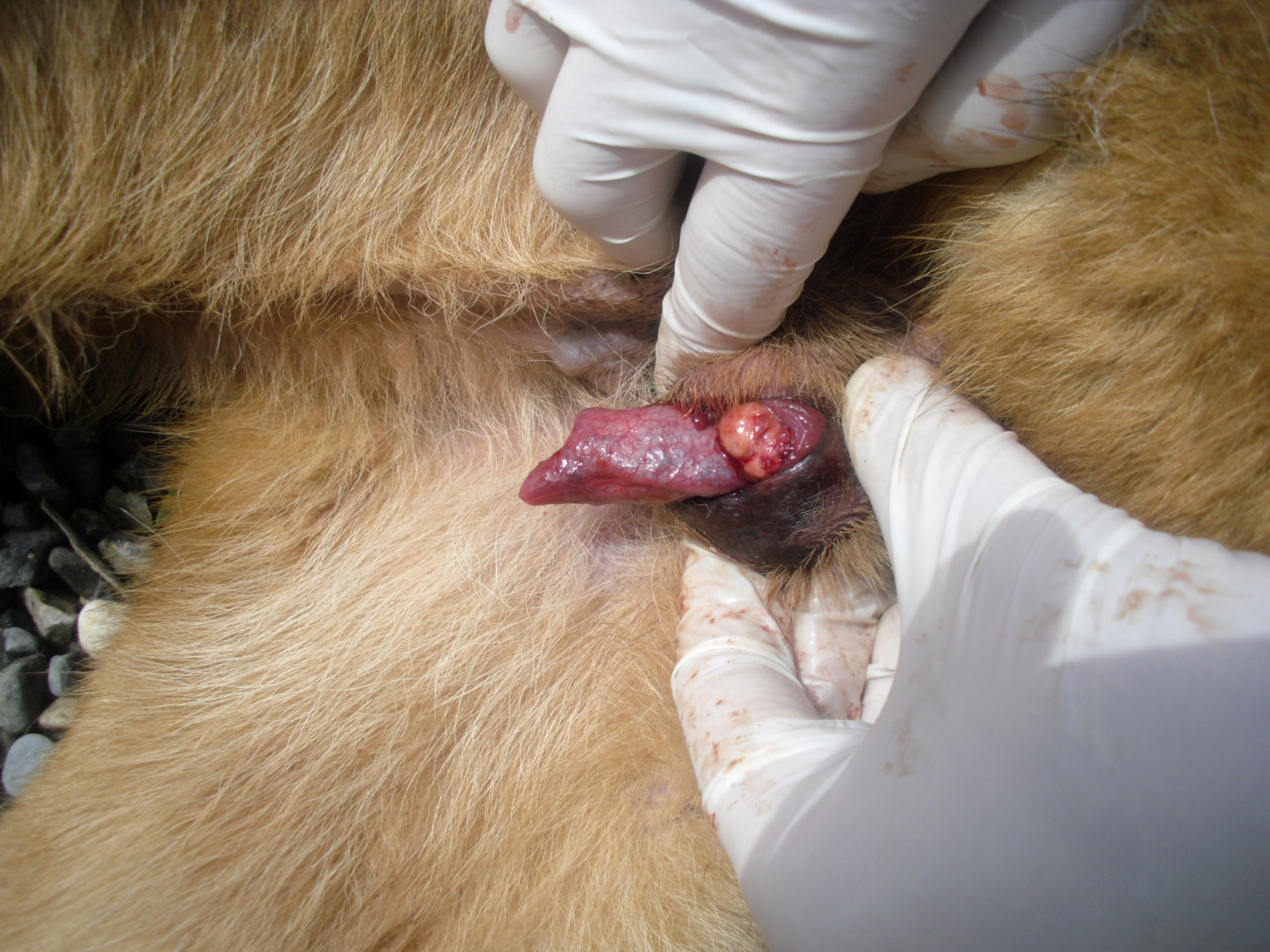 11
[Speaker Notes: The tumour is cauliflower-like, pedunculated, nodular, papillary or multilobulated. It ranges from 5 μm up to 15 cm and is firm, but friable. The surface of the tumour is often ulcerated and inflamed and may be haemorrhagic and infected. The tumour may be solitary or multiple and is almost always located on the external genitalia.]
Clinical Progression
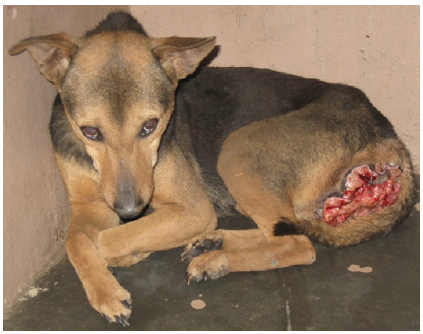 A brightly sanguine colouration (haemorrhagic fluid) – 94.6%
Protrusion of the neoplastic lesions - 31.3%
Deformation of the external genitalia - 30.4%
Peculiar odour of the neoplastic lesions discharge - 27.2%
Ganguly, B., Das, U., & Das, A. K. (2016).
12
[Speaker Notes: Initially, the tumour grows rapidly presenting a brightly sanguine colouration, commonly associated with the oozing of a haemorrhagic fluid, to be followed by protrusion of the neoplastic lesions, and deformation of the external genitalia. The peculiar odour of the discharge may become, particularly unpleasant.]
Other Clinical Symptoms
Excessive licking – 5.8%
Dysuria - 5.4% 
Weakness - 4.6% 
Ulcers in the perineal area - 2.1%
Anorexia - 1.7%
Constipation - 0.8%
Paraphimosis - 0.8% 
Mating refusal - 0.4% 
Weight loss - 0.4%
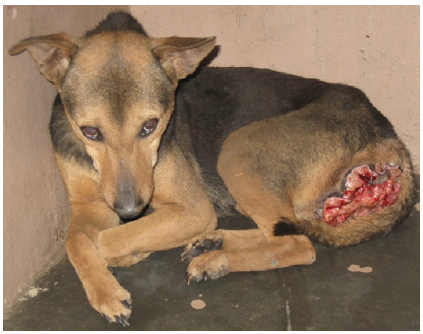 Ganguly, B., Das, U., & Das, A. K. (2016).
13
[Speaker Notes: Less commonly observed symptoms include; excessive licking, dysuria, weakness, ulcers in the perineal area, anorexia, constipation, paraphimosis, mating refusal and weight loss.]
Metastasis
Up to 7% of dogs with CTVT demonstrate metastasis (Dass and Sahay, 1989)
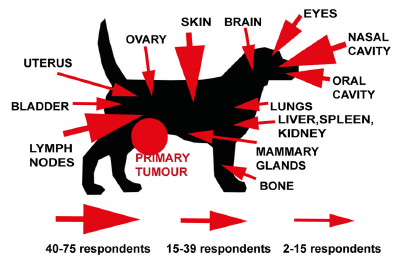 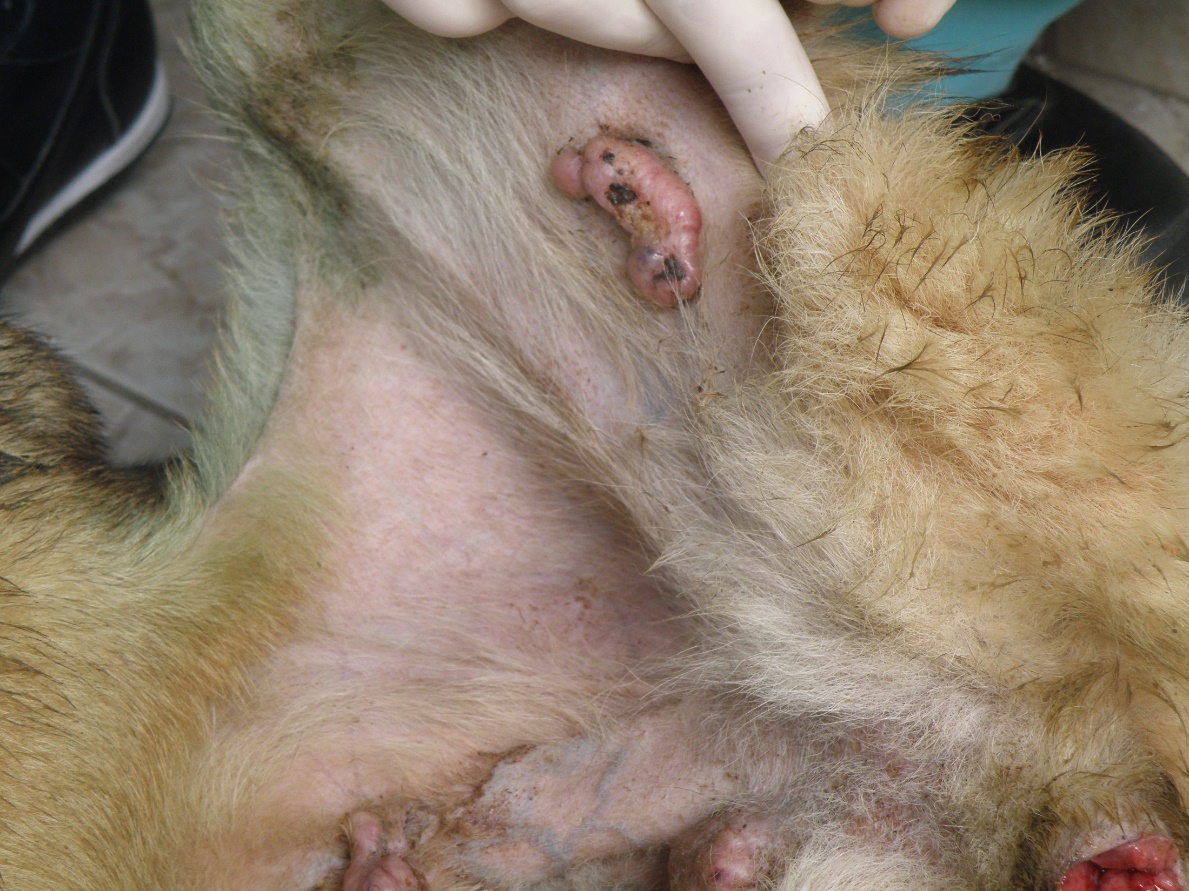 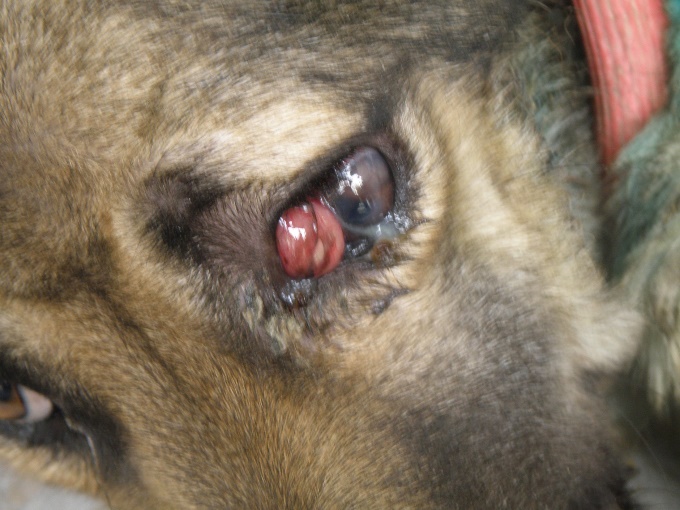 Skin
Eye
Strakova and Murchison, 2014
14
[Speaker Notes: CTVT usually remains localized but, there are numerous reports of CTVT metastasis. Dass and Sahay (1989) found metastasis, in about 7% of dogs with CTVT. Metastasis occasionally occurs, to the inguinal lymph nodes. Metastatic growth of this tumour, has also been recognized in the tonsils, eyes, maxillary bone of nose, kidney and other internal organs. Orbital growth of the tumour may cause, blindness.]
Diagnosis
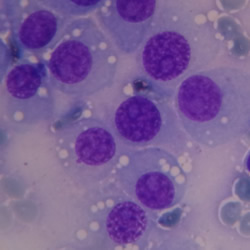 Round cells with 
cytoplasmic vacuoles
Strakova and Murchison, 2014
15
[Speaker Notes: The tumour may arise deep in the prepuce or vagina, and be difficult to see. This may lead to misdiagnosis, if bleeding is confounded with oestrus, urethritis, cystitis or prostatitis. Diagnosis is established based on anamnesis, clinical findings, cytology and histology. Cytogenetic and molecular techniques, may also be applied.]
The global distribution of treatment protocols
16
[Speaker Notes: In a recent study, researchers asked respondents, to report the type of treatments they typically administer to CTVT patients. The majority of respondents reported that they use, either vincristine alone, or vincristine in combination with surgery, doxorubicine or radiotherapy. Only thirteen (2.9%) respondents, stated that the only option is, euthanasia. 



“Other” treatments included aloe vera treatment and electrocautery, but do not include chemotherapy.]
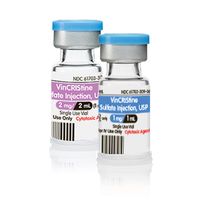 Conventional Treatment (Vincristine Chemotherapy)
(Martins, de Souza, Ferreira & Gobello, 2005); (Calvet, Leifer & McEwen, 1982; Nak, Nak, Cangul & Tuna, 2005).
17
[Speaker Notes: Although spontaneous regression can occur, CTVT is usually progressive, and treated accordingly. Vincristine chemotherapy is very effective and practical. Vincristine is used weekly, at a dose of 0.025 mg/kg, intravenously. Complete regression, is usually achieved after 2-8 injections, and the cure rate is over 90%]
Treatment - A New Approach
18
[Speaker Notes: In our study, we aimed to investigate, recombinant human interferon alpha-2a (rhIFNα-2a) for treatment of CTVT.]
19
[Speaker Notes: The results indicate that, intratumoral rhIFNα-2a treatment alone, is not effective. ). RhIFNα-2a theraphy was discontinued and the animals in this group received vincristine therapy accordingly. However, a combination of rhIFNα-2a and vincristine, shortens the duration of treatment, compared to vincristine therapy alone, which is promising from a practical point of view.]
20
Immune Escape Strategies
21
[Speaker Notes: Immunology of CTVT is important because, it has immune escape strategies. To avoid immune response, CTVT uses Major Histocompatibility Complex loss, and expression of immunosupressive cytokines such as transforming growth factor-β.]
3 Phases of CTVT Progression
22
[Speaker Notes: Spontaneous and experimentally induced CTVT, shows an initial progressive growth, followed by a brief static period, and then regression. In some cases, no stationary phase is evident.]
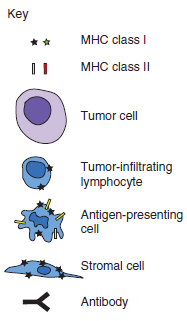 Murchison, 2009
23
[Speaker Notes: CTVT cells lack MHC molecules and they release TGF-beta which suppresses T-lymphocytes and natural killer cells, during growth phase. Although Tumour Infiltrating Lymphocytes produce high levels of interferon gamma, which promotes MHC expression, IFN-γ activity is inhibited by, TGF-β.]
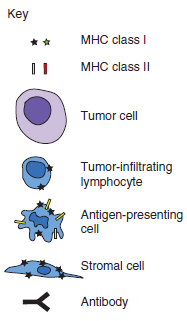 Murchison, 2009
24
[Speaker Notes: Tumour regressions are characterized by an increased number of tumour infiltrating lymphocytes (TILs), decreasing tumour cell proliferation, and apoptosis. During this phase, TILs produce high concentrations of IL-6, antagonizing TGF-β. The levels of IFN-γ and MHC expression increase, leading to T cells and NK cells, to destroy tumour cells.]
In conclusion;
25
[Speaker Notes: In conclusion, understanding the immunology of, Canine Transmissible Venereal Tumour emerging and progression, may lead to more effective and practical treatment methods.]
References
Martins, M.I.M., de Souza, F., Ferreira, F., & Gobello, C. (2005). Canine transmissible venereal tumor: Etiology, pathology, diagnosis and treatment. In: Concannon, P.W., England, G., Verstegen, III J., Linde-Forsberg, C. (Eds.). Recent Advances in Small Animal Reproduction, International Veterinary Information Service, Ithaca,NY.
Calvet, C.A., Leifer, C.E., & McEwen, E.G. (1982). Vincristine for the treatment of Transmissible Venereal Tumor in the dog. Journal of American Veterinary Medical Association, 181, 163-164.
Nak, D., Nak, Y., Cangul, I.T., & Tuna, B. (2005). A clinico-pathological study on the effect of vincristine on transmissible venereal tumor in the dog. Journal of Veterinary Medicine. A, Physiology, Pathology, Clinical Medicine, 52, 366-370.
Strakova, A., & Murchison, E. P. (2014). The changing global distribution and prevalence of canine transmissible venereal tumour. BMC veterinary research, 10(1), 168.
Strakova, A., & Murchison, E. P. (2015). The cancer which survived: insights from the genome of an 11000 year-old cancer. Current opinion in genetics & development, 30, 49-55.
Ganguly, B., Das, U., & Das, A. K. (2016). Canine transmissible venereal tumour: a review. Veterinary and comparative oncology, 14(1), 1-12.
Siddle, H. V., & Kaufman, J. (2015). Immunology of naturally transmissible tumours. Immunology, 144(1), 11-20.
Murchison, E. P. (2009). Clonally transmissible cancers in dogs and Tasmanian devils. Oncogene, 27(S2), S19.
26
Thank you for your attention…
27